Get inspired about running Primary Science Week
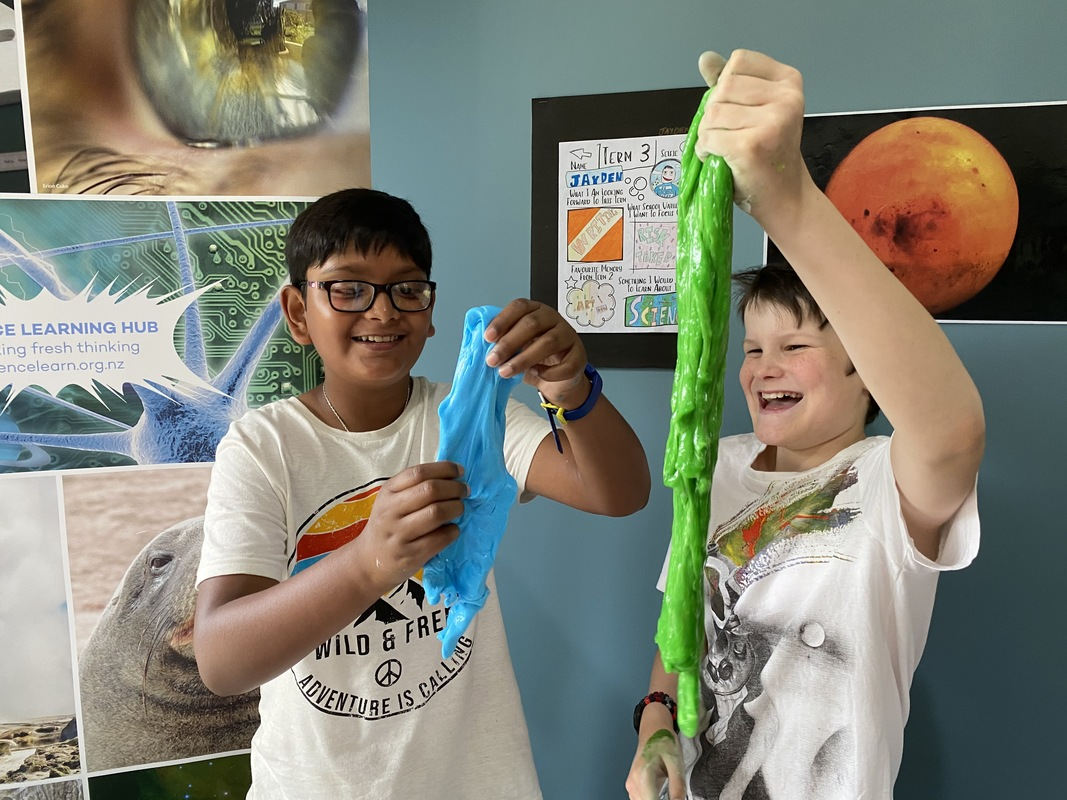 Pete Monk Photography
4–4:45 pm Thursday
© Copyright. Science Learning Hub – Pokapū Akoranga Pūtaiao The University of Waikato Te Whare Wananga o Waikato.
All Rights Reserved | www.sciencelearn.org.nz. All images are copyrighted. For further information, please refer to enquiries@sciencelearn.org.nz
Index
© Copyright. The University of Waikato Te Whare Wananga o Waikato l Science Learning Hub – Pokapū Akoranga Pūtaiao. All Rights Reserved
All images are copyrighted. For further information, please refer to enquiries@sciencelearn.org.nz.
The Science Learning Hub
A trustworthy online resource – produced by educators and scientists
Based on world-class New Zealand science research
Supported by learning activities, information about the key science ideas and concepts, multimedia tools and other resources
Written for New Zealand teachers and students
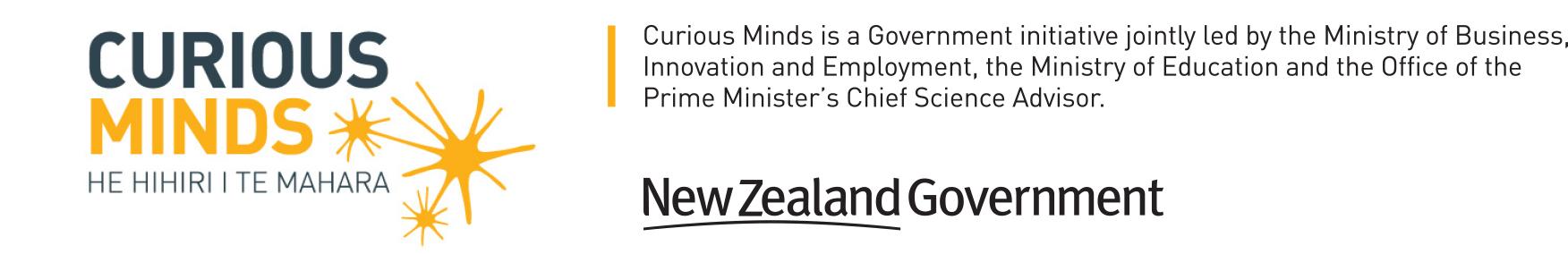 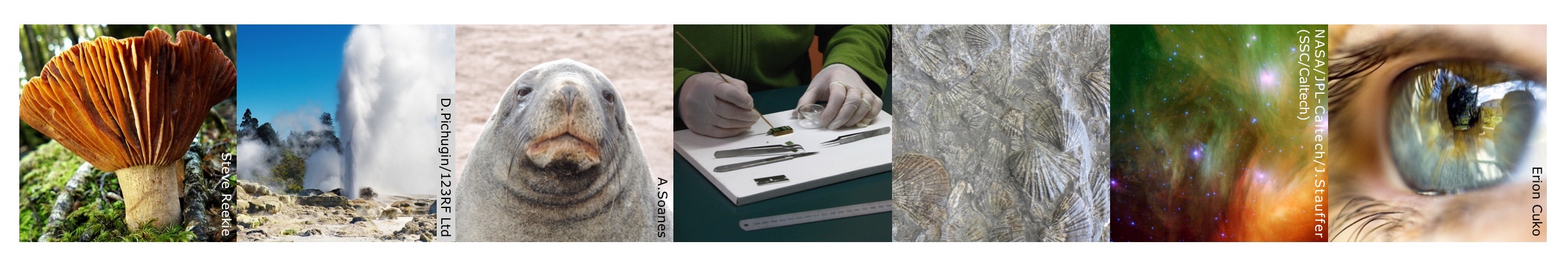 © Copyright. Science Learning Hub – Pokapū Akoranga Pūtaiao The University of Waikato Te Whare Wananga o Waikato.
All Rights Reserved | www.sciencelearn.org.nz. All images are copyrighted. For further information, please refer to enquiries@sciencelearn.org.nz
Purpose
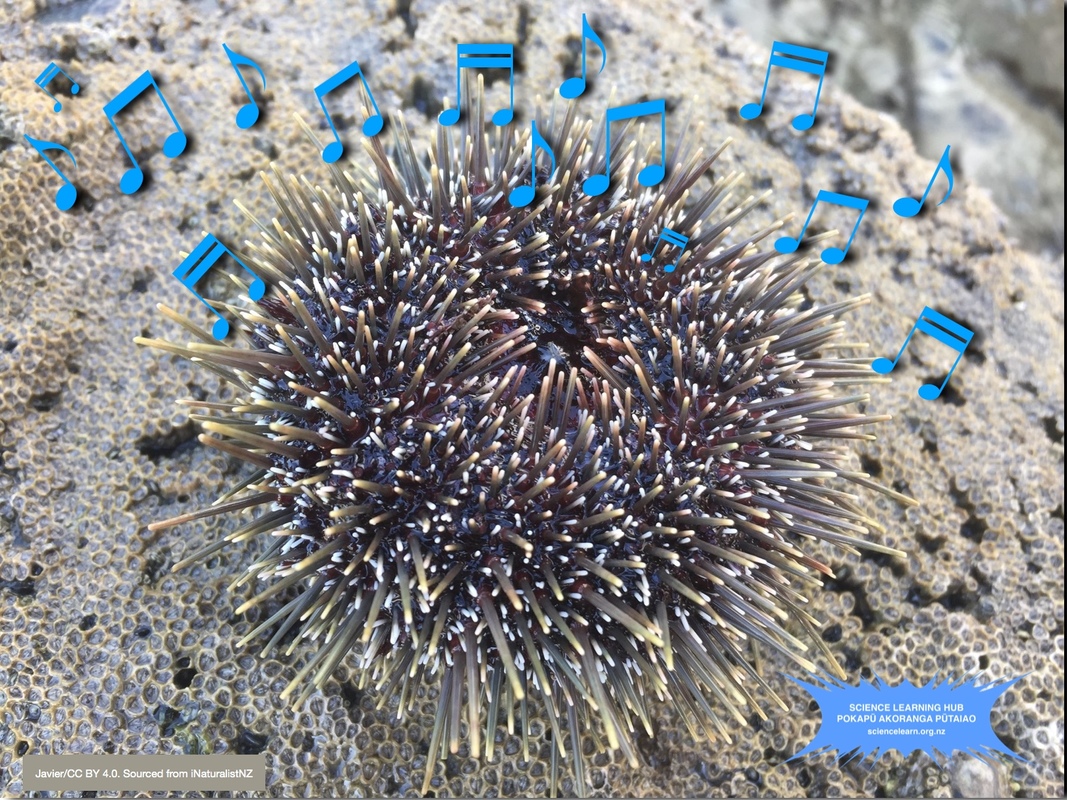 Get you feeling inspired and supported to run a Primary science week 
To let you know about NZAPSE and their mahi
Share ideas and answer your questions
© University of Waikato
© Copyright. Science Learning Hub – Pokapū Akoranga Pūtaiao The University of Waikato Te Whare Wananga o Waikato.
All Rights Reserved | www.sciencelearn.org.nz. All images are copyrighted. For further information, please refer to enquiries@sciencelearn.org.nz
NZAPSE
Sandy Jackson
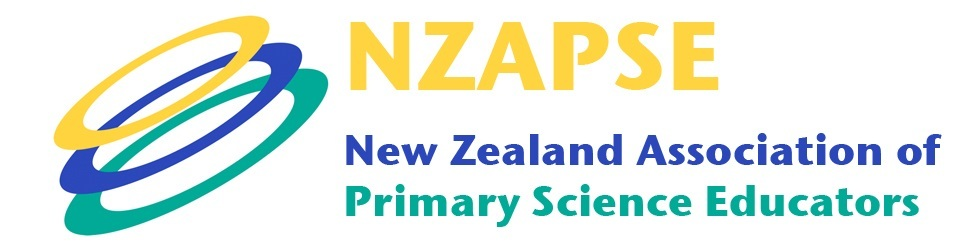 nzapse.nzase.org.nz
© Copyright. Science Learning Hub – Pokapū Akoranga Pūtaiao The University of Waikato Te Whare Wananga o Waikato.
All Rights Reserved | www.sciencelearn.org.nz. All images are copyrighted. For further information, please refer to enquiries@sciencelearn.org.nz
What’s worked?
Carol Brieseman & Di Christenson
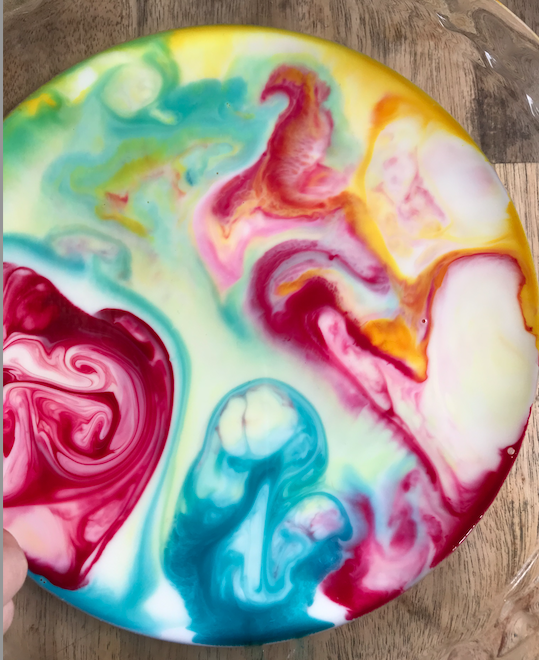 © Private Collection
© Copyright. Science Learning Hub – Pokapū Akoranga Pūtaiao The University of Waikato Te Whare Wananga o Waikato.
All Rights Reserved | www.sciencelearn.org.nz. All images are copyrighted. For further information, please refer to enquiries@sciencelearn.org.nz
Countdown!
Set of experiments, 
(3 year rotation)
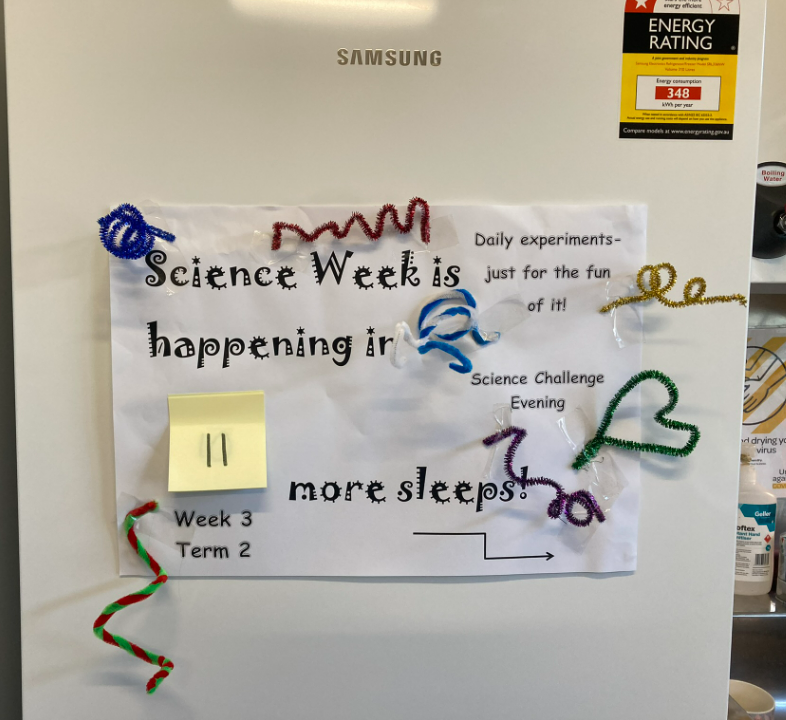 © C Briesman, 2022
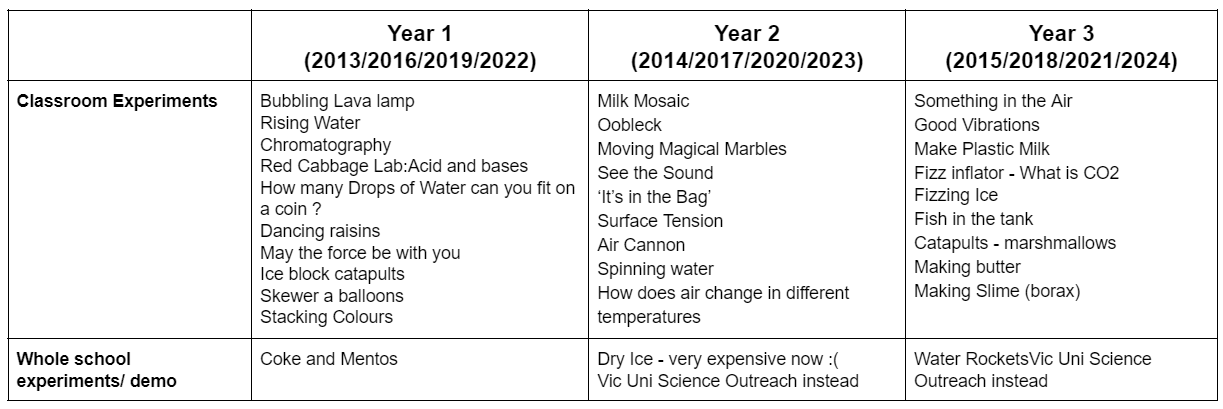 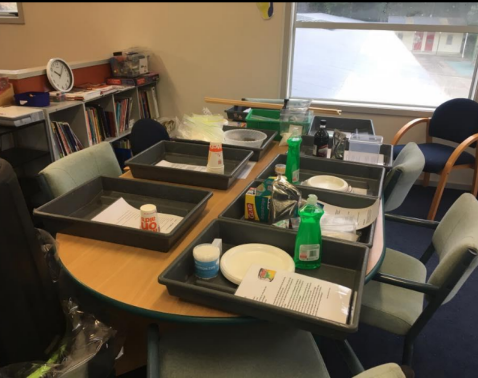 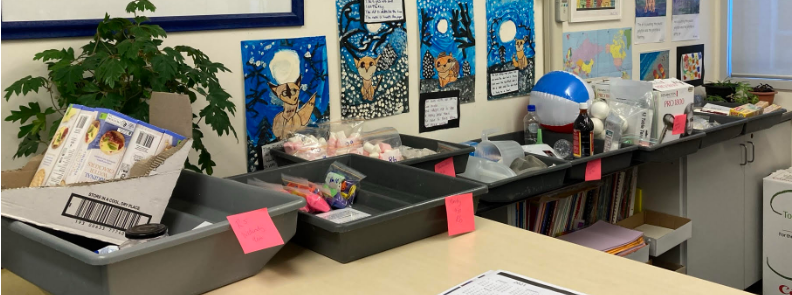 © C Briesman, 2022
© C Briesman, 2022
© Copyright. Science Learning Hub – Pokapū Akoranga Pūtaiao The University of Waikato Te Whare Wananga o Waikato.
All Rights Reserved | www.sciencelearn.org.nz. All images are copyrighted. For further information, please refer to enquiries@sciencelearn.org.nz
out
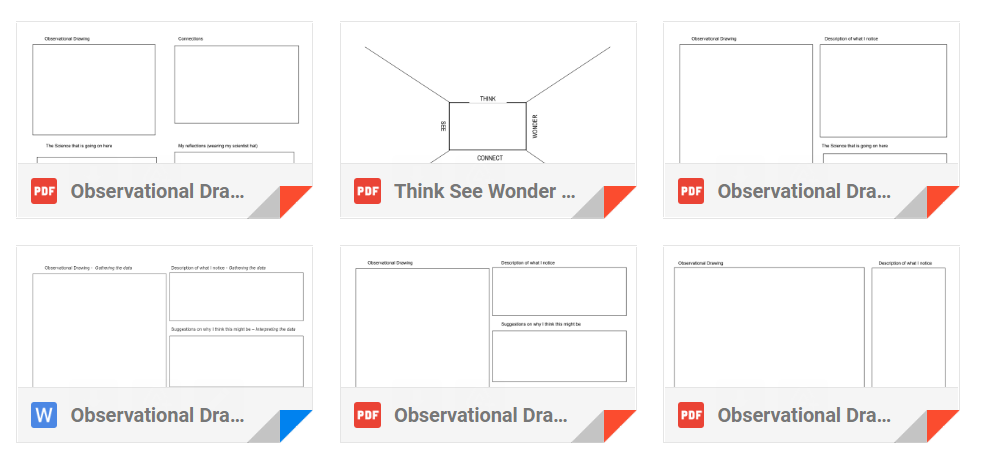 Writing templates
© Copyright. Science Learning Hub – Pokapū Akoranga Pūtaiao The University of Waikato Te Whare Wananga o Waikato.
All Rights Reserved | www.sciencelearn.org.nz. All images are copyrighted. For further information, please refer to enquiries@sciencelearn.org.nz
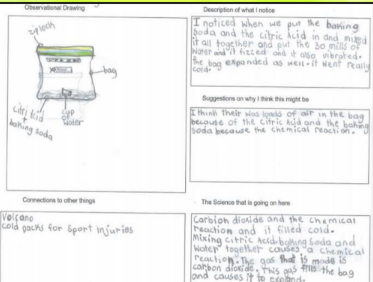 Writing templates
C Briesman, © Hampton Hill School, Tawa
© Copyright. Science Learning Hub – Pokapū Akoranga Pūtaiao The University of Waikato Te Whare Wananga o Waikato.
All Rights Reserved | www.sciencelearn.org.nz. All images are copyrighted. For further information, please refer to enquiries@sciencelearn.org.nz
UDL support
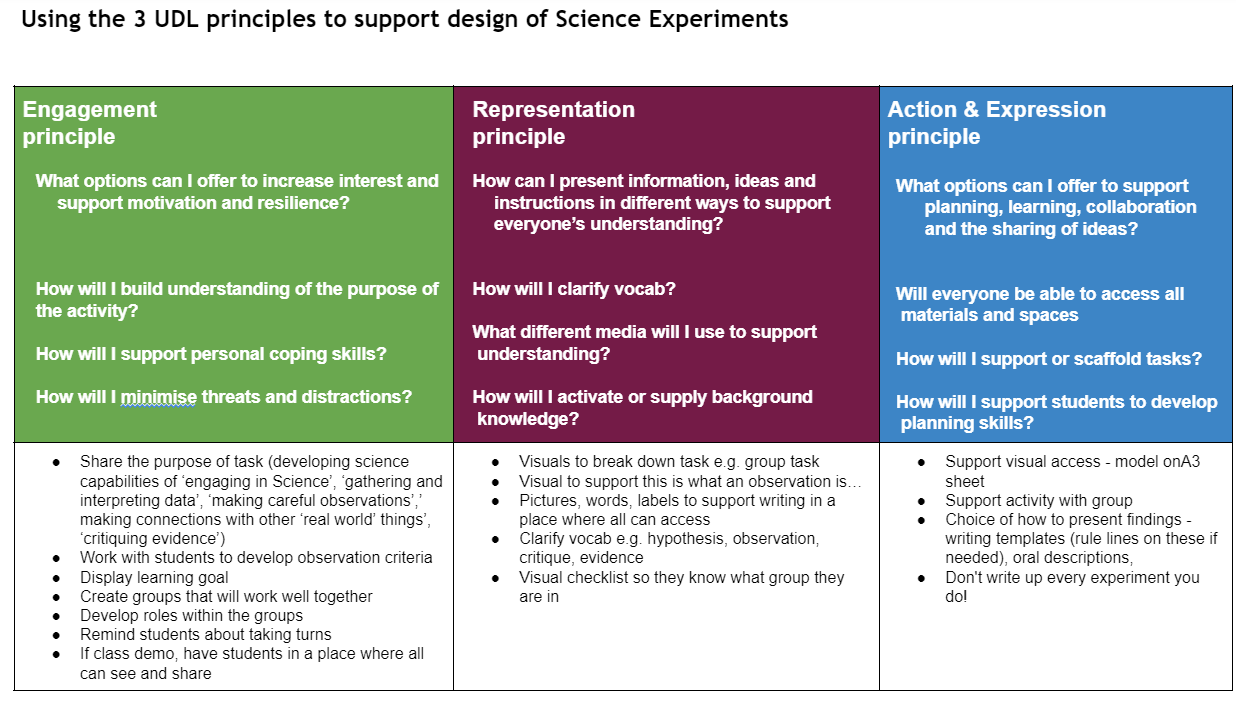 © Copyright. Science Learning Hub – Pokapū Akoranga Pūtaiao The University of Waikato Te Whare Wananga o Waikato.
All Rights Reserved | www.sciencelearn.org.nz. All images are copyrighted. For further information, please refer to enquiries@sciencelearn.org.nz
[Speaker Notes: https://sites.google.com/hamptonhill.school.nz/sciencewithintawakahuiako/primary-science-week]
Science challenge evenings
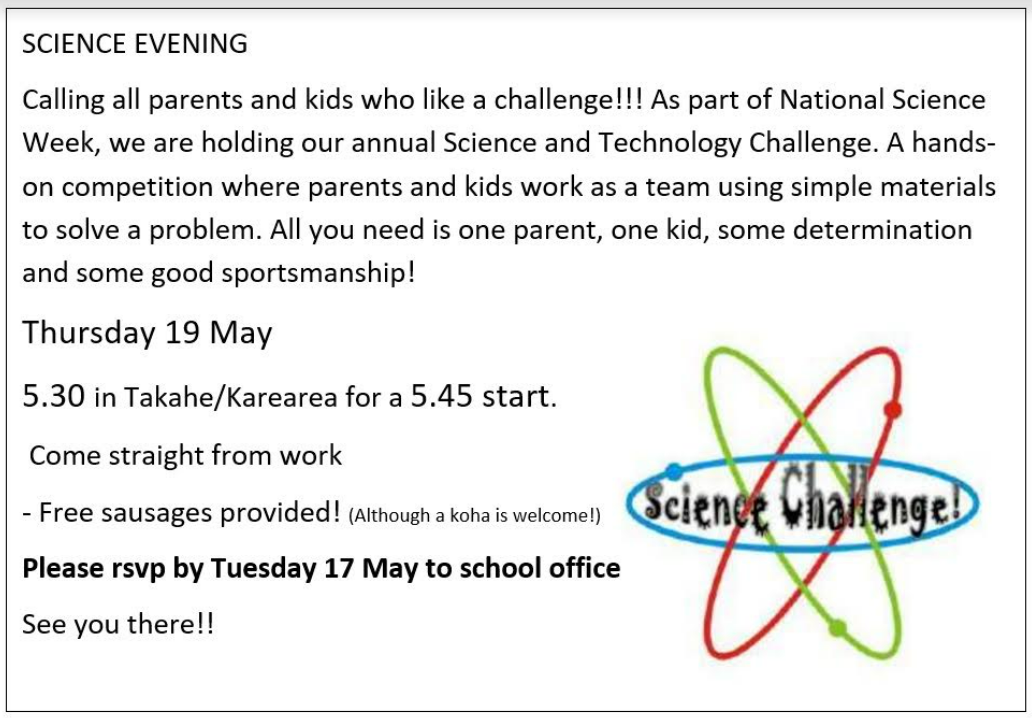 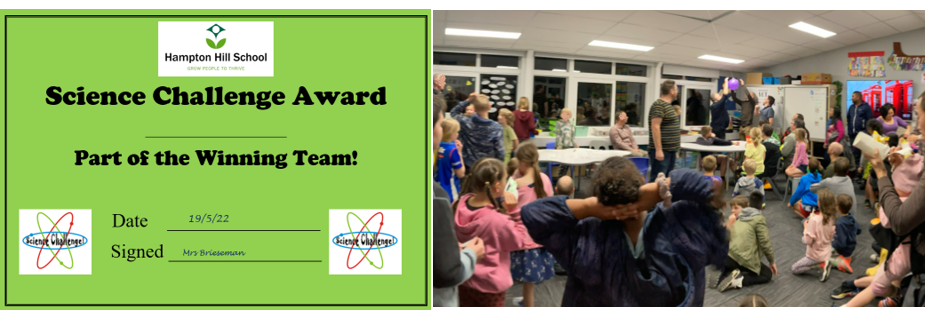 C Briesman, © Hampton Hill School, Tawa
© Copyright. Science Learning Hub – Pokapū Akoranga Pūtaiao The University of Waikato Te Whare Wananga o Waikato.
All Rights Reserved | www.sciencelearn.org.nz. All images are copyrighted. For further information, please refer to enquiries@sciencelearn.org.nz
Tawa Kahui Ako Tawa College 
Science Department Open Evening
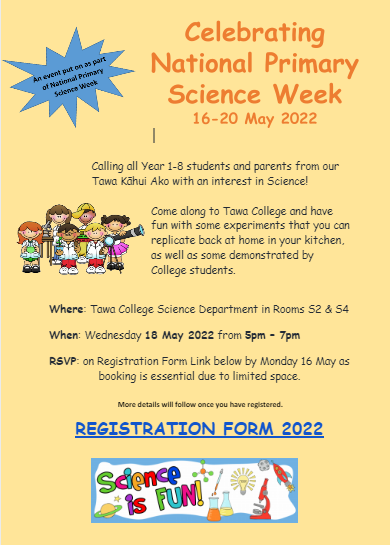 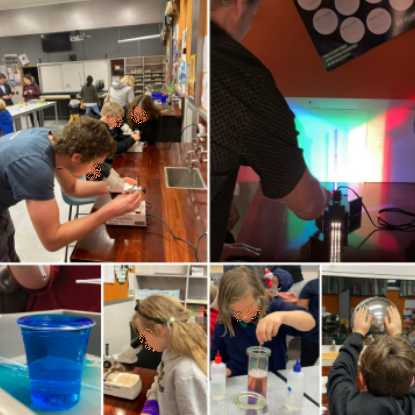 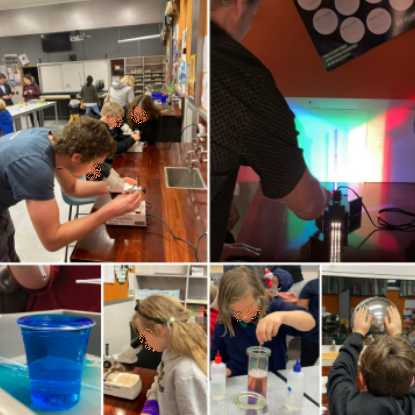 © C. Briesman, 2022
© Copyright. Science Learning Hub – Pokapū Akoranga Pūtaiao The University of Waikato Te Whare Wananga o Waikato.
All Rights Reserved | www.sciencelearn.org.nz. All images are copyrighted. For further information, please refer to enquiries@sciencelearn.org.nz
Cross-Curricular Learning
Primary Science Week 2020
Sounds of Aotearoa
Science of Sound
Mātauranga Māori
Technology
Music
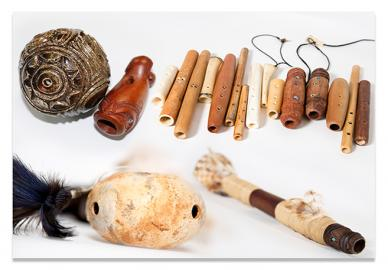 © NZQA, CC BY 3.0 NZ
The tamariki were treated to a musical demonstration before having a go themselves. They experimented with making kōauau (a small flute), pūtātara (shell trumpet) and porotiti (disc spinner). This was an engaging and enriching experience, and it was fantastic to see them using their instruments around the school after working with Ariana Tikao and Sam Palmer.
© Copyright. Science Learning Hub – Pokapū Akoranga Pūtaiao The University of Waikato Te Whare Wananga o Waikato.
All Rights Reserved | www.sciencelearn.org.nz. All images are copyrighted. For further information, please refer to enquiries@sciencelearn.org.nz
[Speaker Notes: Can be either a short or long unit to support the science week kaupapa.
I focus my reading and writing around the kaupapa.  For this unit it was a focus on instructions but could just as easily have been poetry, writing music or information reports.
Where possible I invite experts to support our learning and engage our students.  I find Twitter a great place to find experts and often reach out to them this way to see if they are prepared to either zoom or come to kura.
Always follow up with thank you letters from the children.

Great link: https://otagomuseum.nz/athome/the-sounds-of-taoka-puoro

Image: https://www.nzqa.govt.nz/maori-and-pasifika/field-maori-assessment-support-materials/taonga-puoro/

Another option:https://en.wikipedia.org/wiki/K%C5%8Dauau#/media/File:Kooauau.png]
Teacher PLD
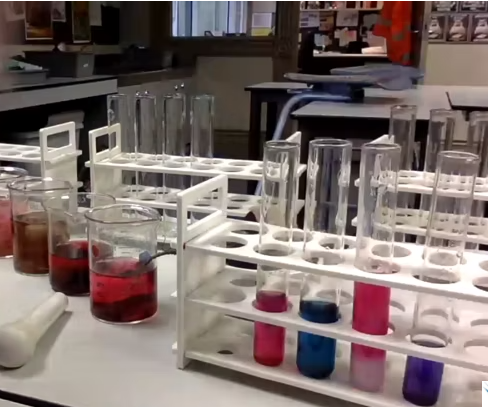 © Copyright. Science Learning Hub – Pokapū Akoranga Pūtaiao The University of Waikato Te Whare Wananga o Waikato.
All Rights Reserved | www.sciencelearn.org.nz. All images are copyrighted. For further information, please refer to enquiries@sciencelearn.org.nz
Community connection
Anne Ryan
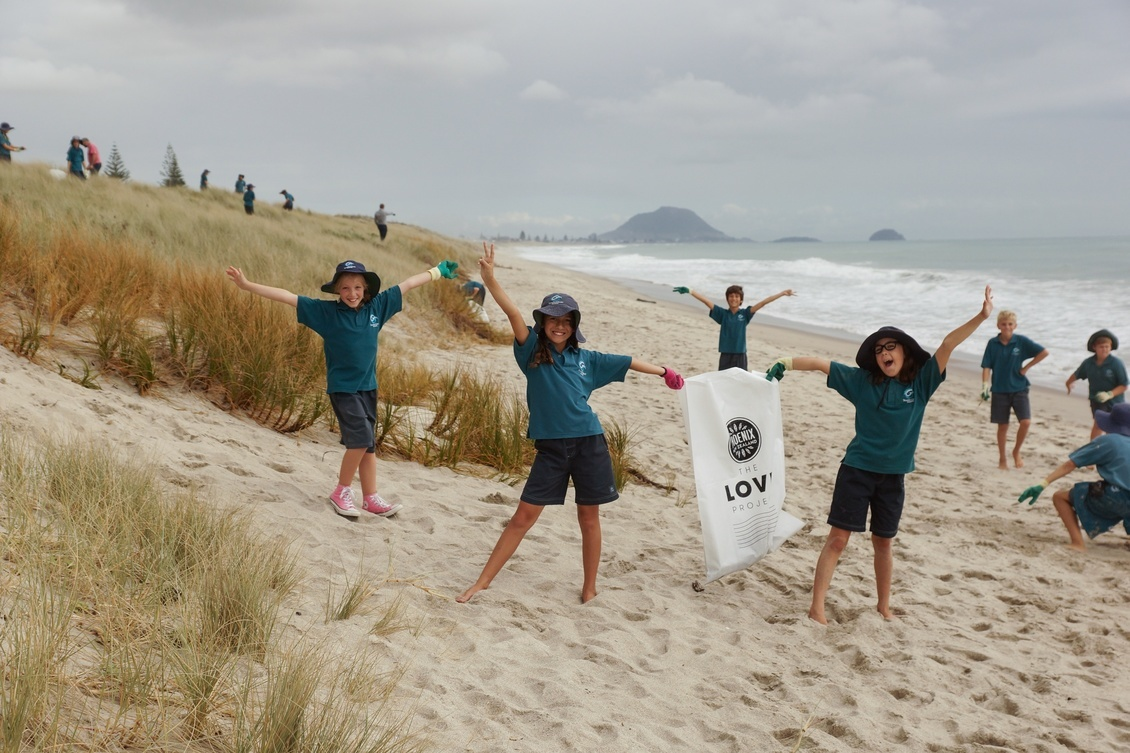 Sustainable Coastlines, CC BY-NC 3.0 NZ
© Copyright. Science Learning Hub – Pokapū Akoranga Pūtaiao The University of Waikato Te Whare Wananga o Waikato.
All Rights Reserved | www.sciencelearn.org.nz. All images are copyrighted. For further information, please refer to enquiries@sciencelearn.org.nz
Invite the community in or go 
out to the community
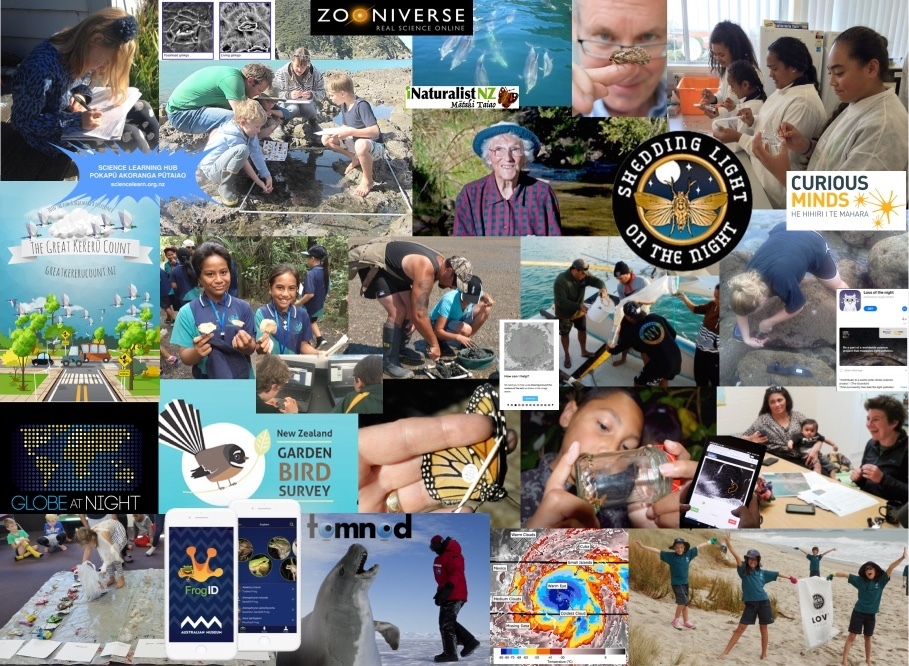 © University of Waikato
© Copyright. Science Learning Hub – Pokapū Akoranga Pūtaiao The University of Waikato Te Whare Wananga o Waikato.
All Rights Reserved | www.sciencelearn.org.nz. All images are copyrighted. For further information, please refer to enquiries@sciencelearn.org.nz
Showcase simple science ideas and discrepant events

https://huttscience.co.nz/home-experiments/
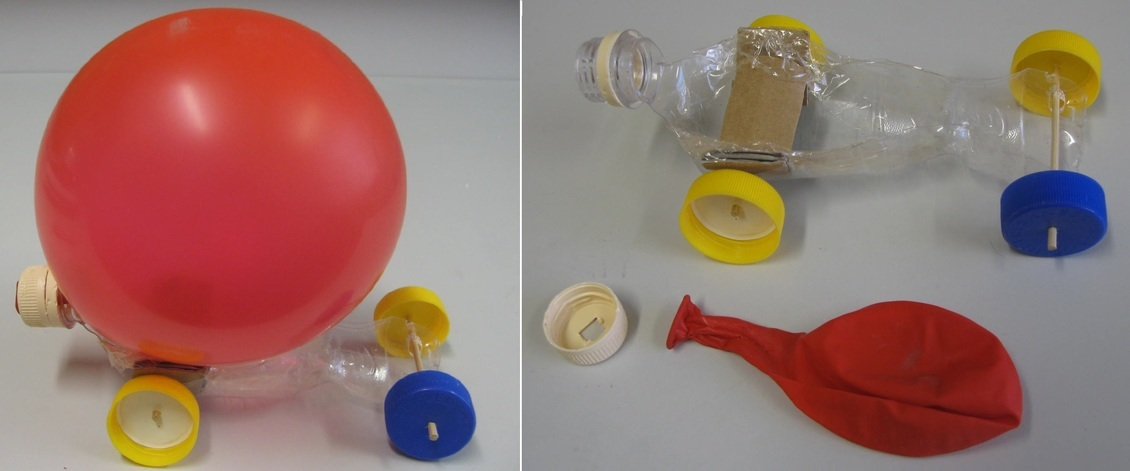 Indianapolis Public Library. Copyright © 2022
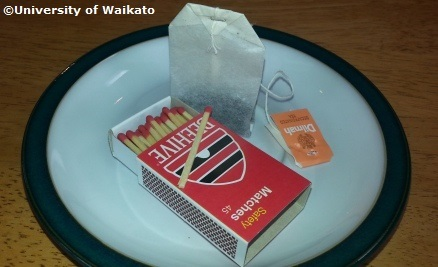 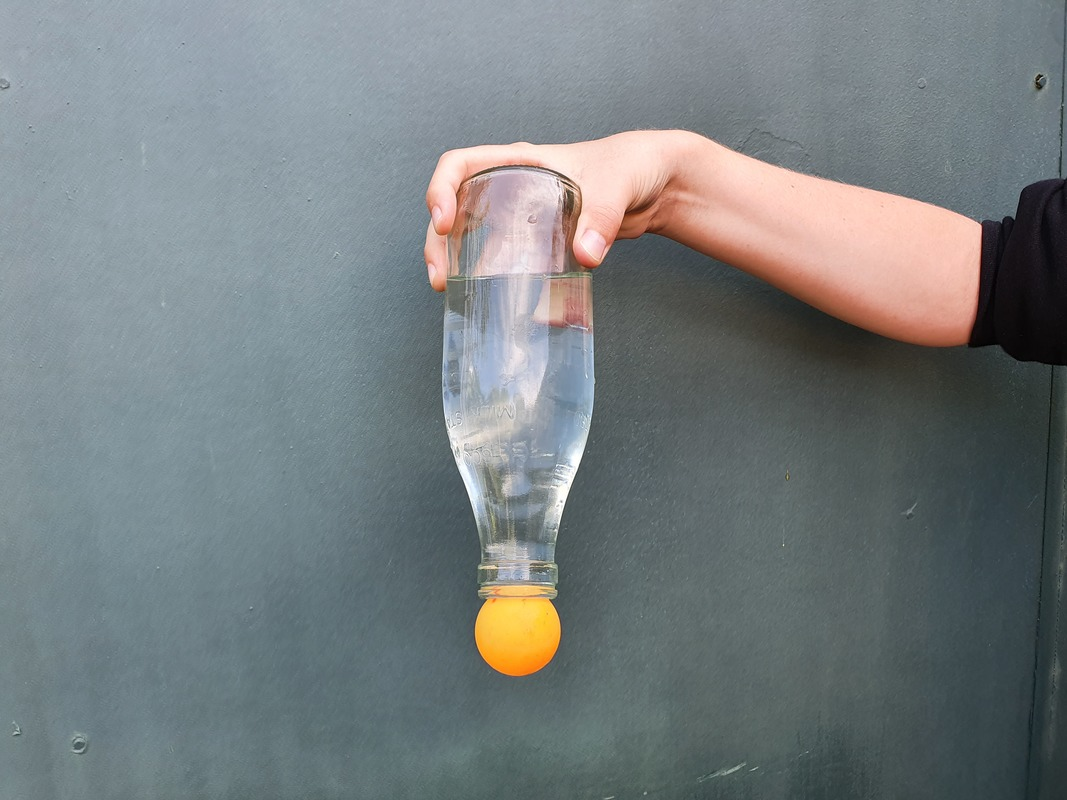 © Copyright. Science Learning Hub – Pokapū Akoranga Pūtaiao The University of Waikato Te Whare Wananga o Waikato.
All Rights Reserved | www.sciencelearn.org.nz. All images are copyrighted. For further information, please refer to enquiries@sciencelearn.org.nz
[Speaker Notes: Home Experiments » HuttScience]
Rocket challenge
John Marsh
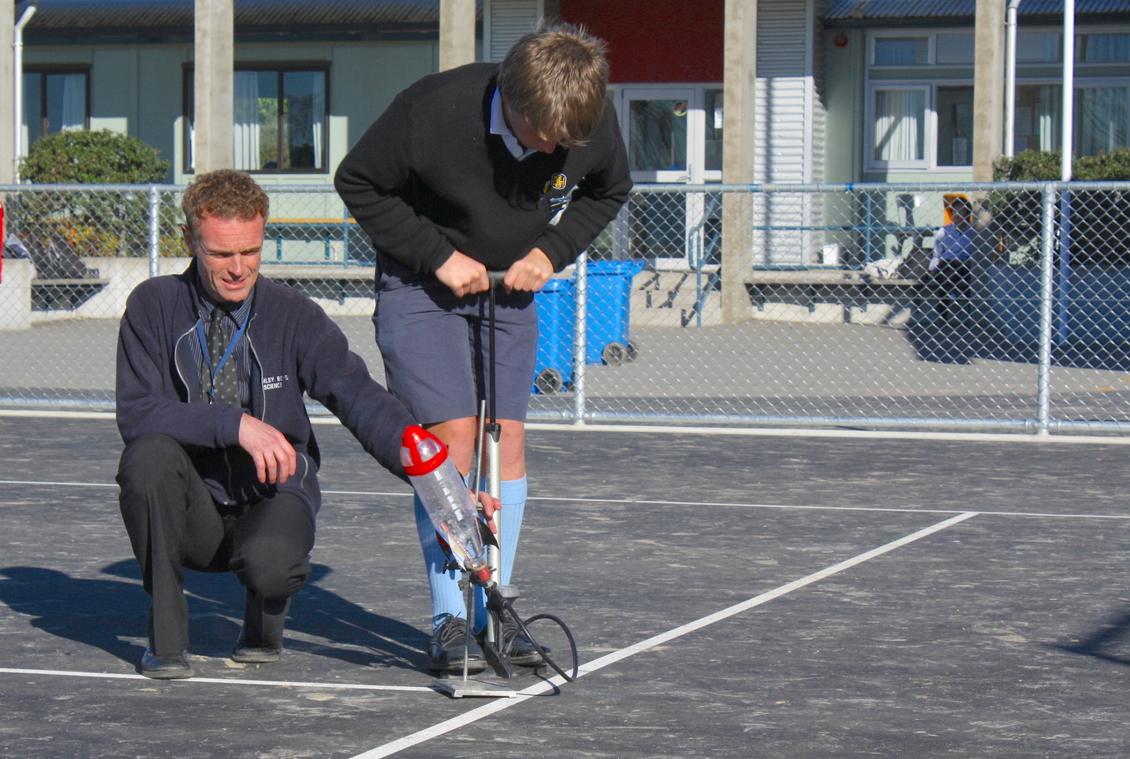 © Copyright. Science Learning Hub – Pokapū Akoranga Pūtaiao The University of Waikato Te Whare Wananga o Waikato.
All Rights Reserved | www.sciencelearn.org.nz. All images are copyrighted. For further information, please refer to enquiries@sciencelearn.org.nz
[Speaker Notes: https://www.sciencelearn.org.nz/images/3816-blast-off]
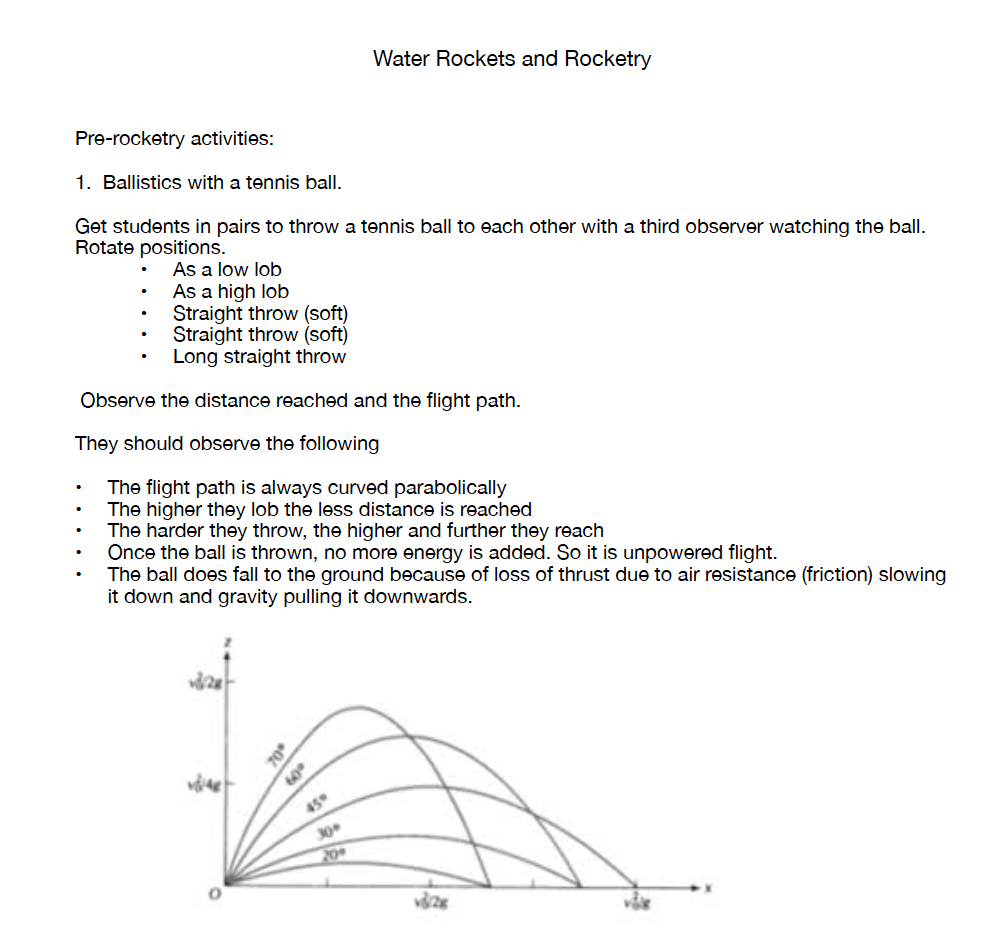 © John Marsh, Tauranga Intermediate School
© Copyright. Science Learning Hub – Pokapū Akoranga Pūtaiao The University of Waikato Te Whare Wananga o Waikato.
All Rights Reserved | www.sciencelearn.org.nz. All images are copyrighted. For further information, please refer to enquiries@sciencelearn.org.nz
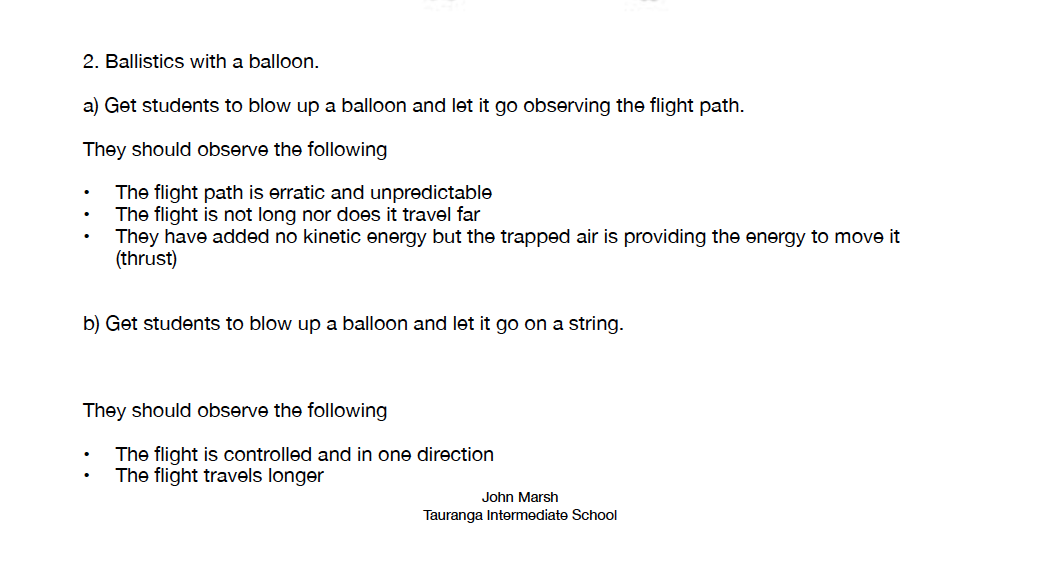 © John Marsh, Tauranga Intermediate School
© Copyright. Science Learning Hub – Pokapū Akoranga Pūtaiao The University of Waikato Te Whare Wananga o Waikato.
All Rights Reserved | www.sciencelearn.org.nz. All images are copyrighted. For further information, please refer to enquiries@sciencelearn.org.nz
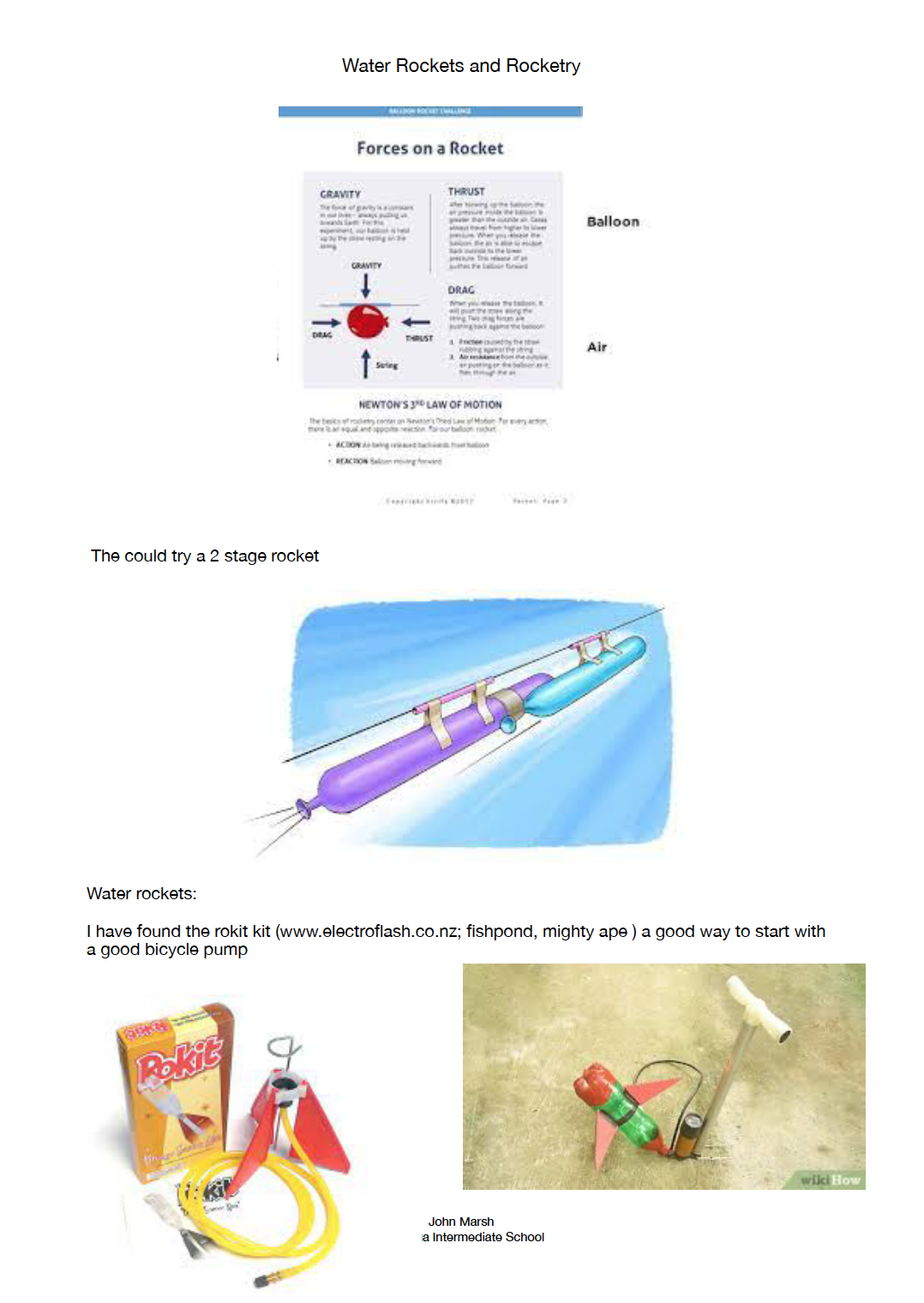 © John Marsh, Tauranga Intermediate School
© Copyright. Science Learning Hub – Pokapū Akoranga Pūtaiao The University of Waikato Te Whare Wananga o Waikato.
All Rights Reserved | www.sciencelearn.org.nz. All images are copyrighted. For further information, please refer to enquiries@sciencelearn.org.nz
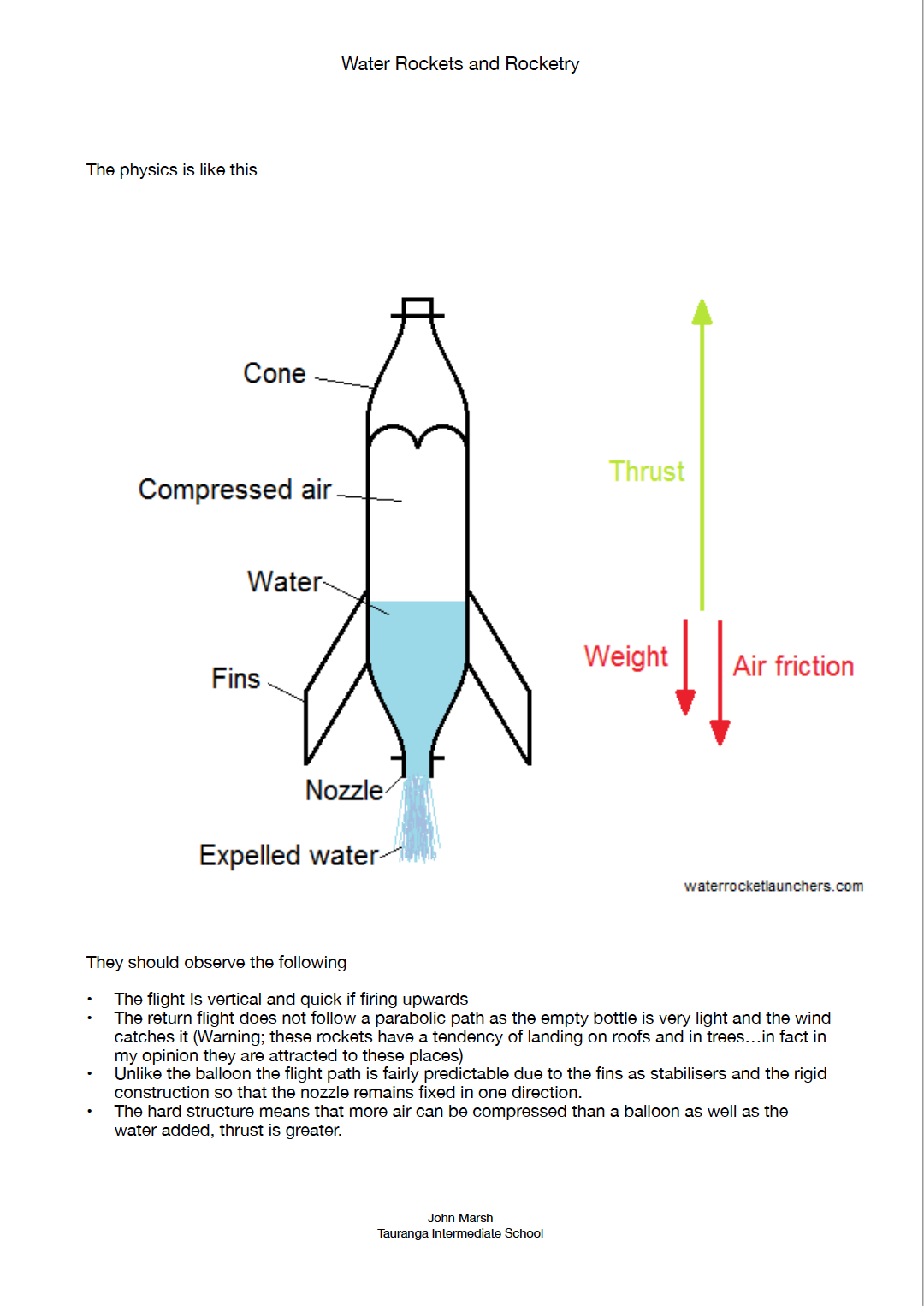 © John Marsh, Tauranga Intermediate School
© Copyright. Science Learning Hub – Pokapū Akoranga Pūtaiao The University of Waikato Te Whare Wananga o Waikato.
All Rights Reserved | www.sciencelearn.org.nz. All images are copyrighted. For further information, please refer to enquiries@sciencelearn.org.nz
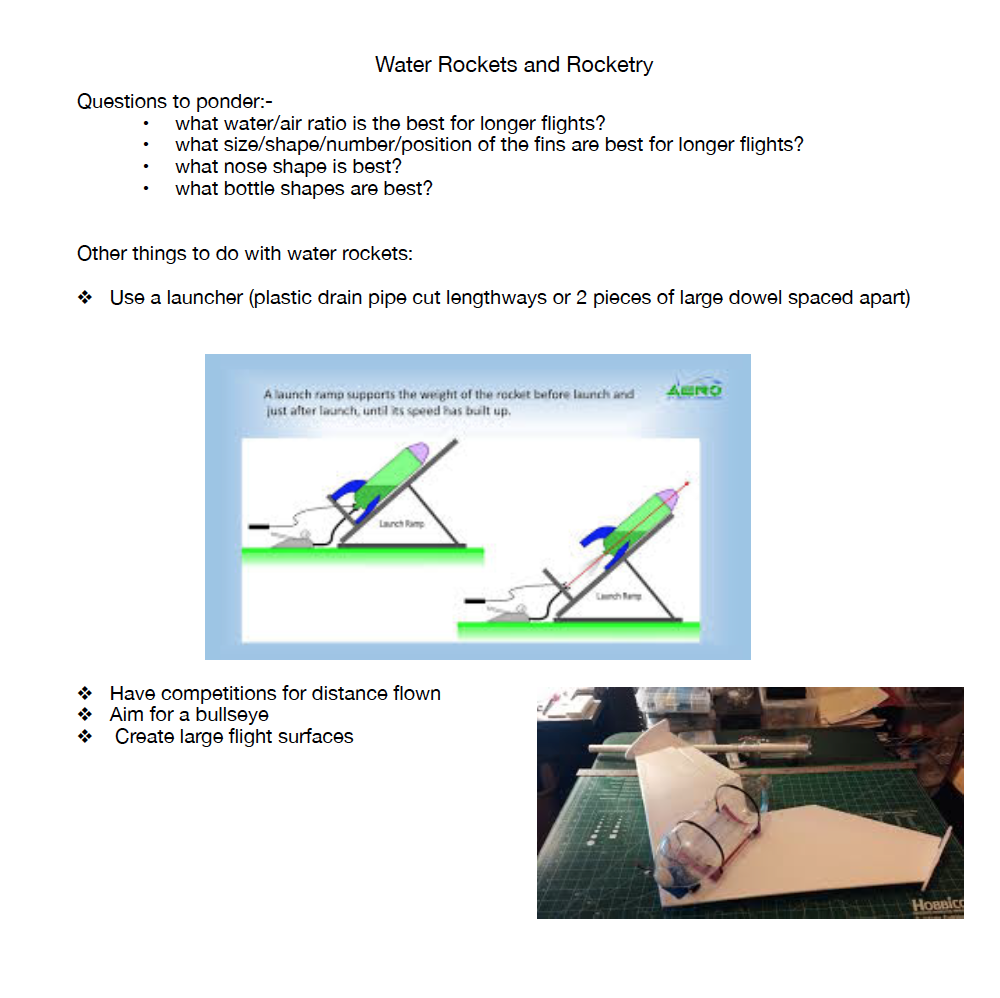 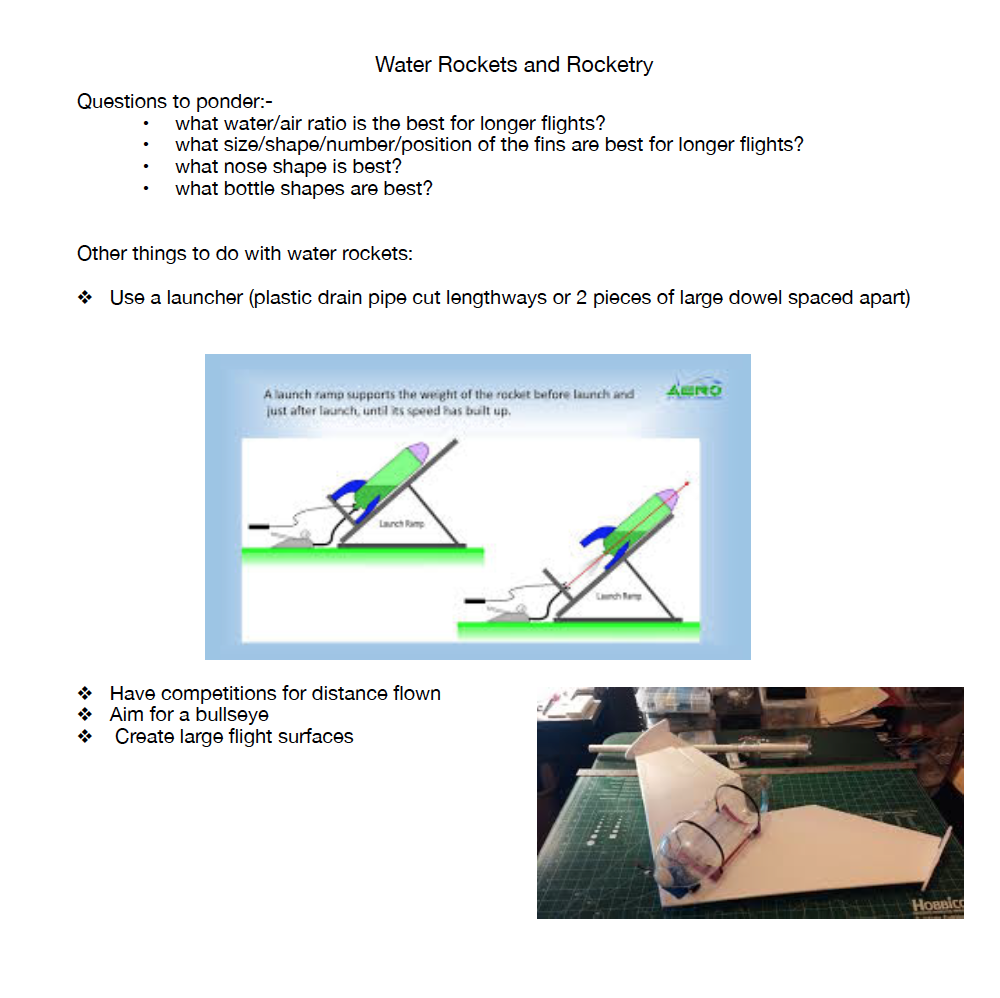 © John Marsh, Tauranga Intermediate School
© Copyright. Science Learning Hub – Pokapū Akoranga Pūtaiao The University of Waikato Te Whare Wananga o Waikato.
All Rights Reserved | www.sciencelearn.org.nz. All images are copyrighted. For further information, please refer to enquiries@sciencelearn.org.nz
Safety and science week
https://scienceonline.tki.org.nz/Teaching-science/Science-equipment/Planning-for-science-programmes
You need to be familiar with this document available on TKI. 

Page 45 has a section: How do we keep visitors/manuhiri safe during open days or nights?

The following activities include some that would be suitable for demonstration only. 

Please be familiar with the Safe Method of Use (SMU) before doing any activity.
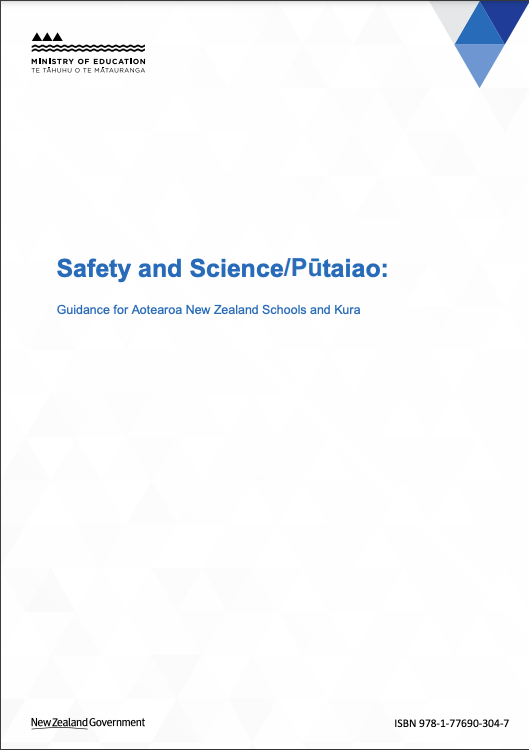 © Crown Copyright
© Copyright. Science Learning Hub – Pokapū Akoranga Pūtaiao The University of Waikato Te Whare Wananga o Waikato.
All Rights Reserved | www.sciencelearn.org.nz. All images are copyrighted. For further information, please refer to enquiries@sciencelearn.org.nz
[Speaker Notes: https://scienceonline.tki.org.nz/Teaching-science/Science-equipment/Planning-for-science-programmes Editorial fair use]
Engagement
Sterling Cathman
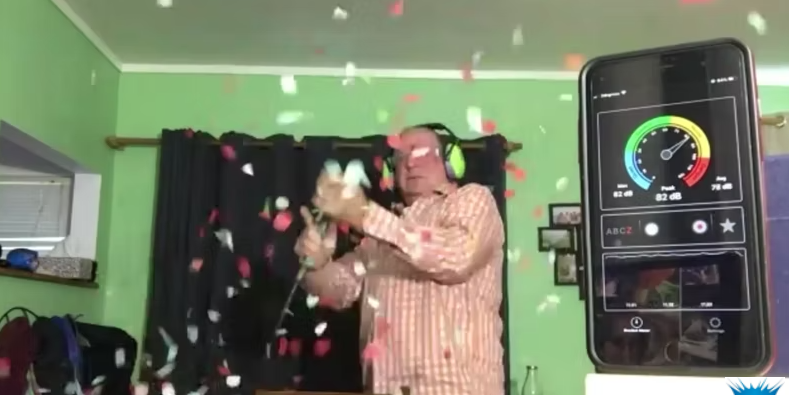 © Sterling Cathman
© Copyright. Science Learning Hub – Pokapū Akoranga Pūtaiao The University of Waikato Te Whare Wananga o Waikato.
All Rights Reserved | www.sciencelearn.org.nz. All images are copyrighted. For further information, please refer to enquiries@sciencelearn.org.nz
[Speaker Notes: Image still from: https://www.sciencelearn.org.nz/resources/2919-sounds-of-aotearoa]
High engagement activities
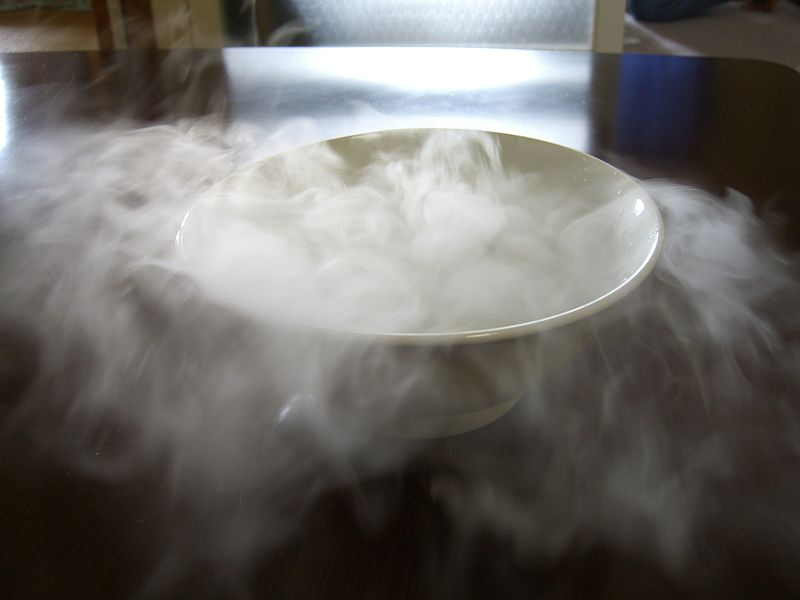 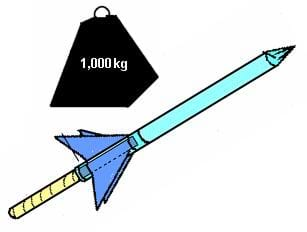 Dry ice
Slimes
Straw rockets
Elephant’s toothpaste
Bubbles
Insect vs spider
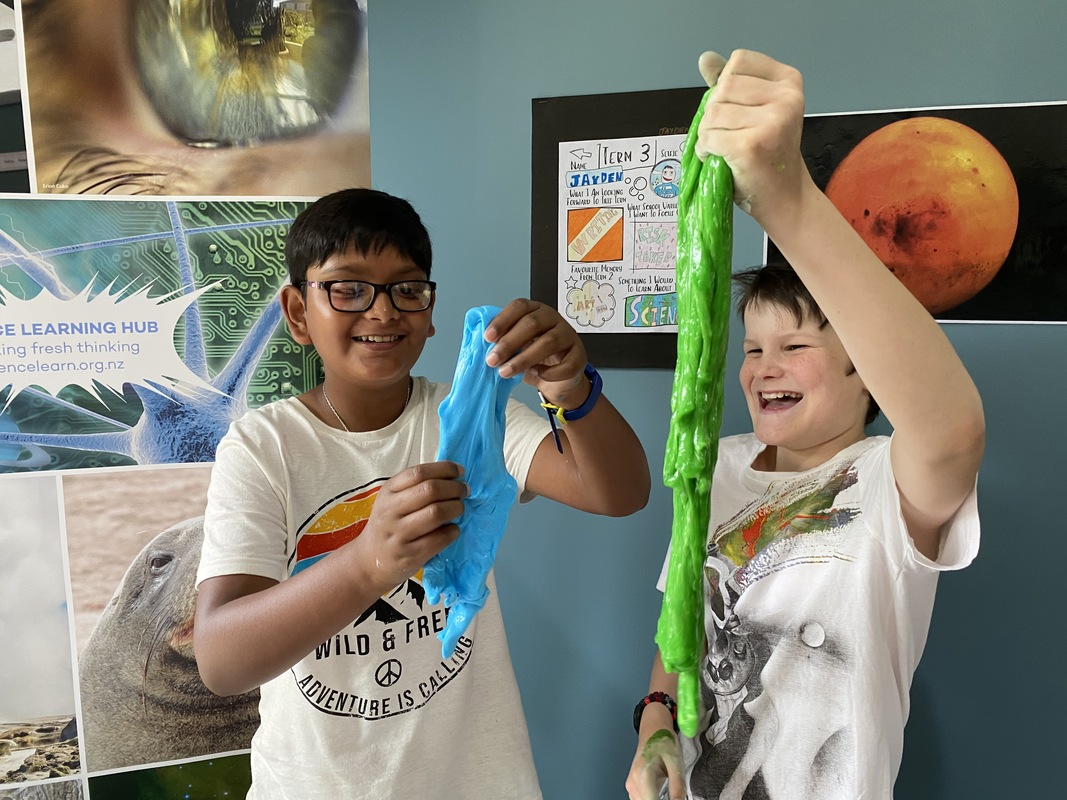 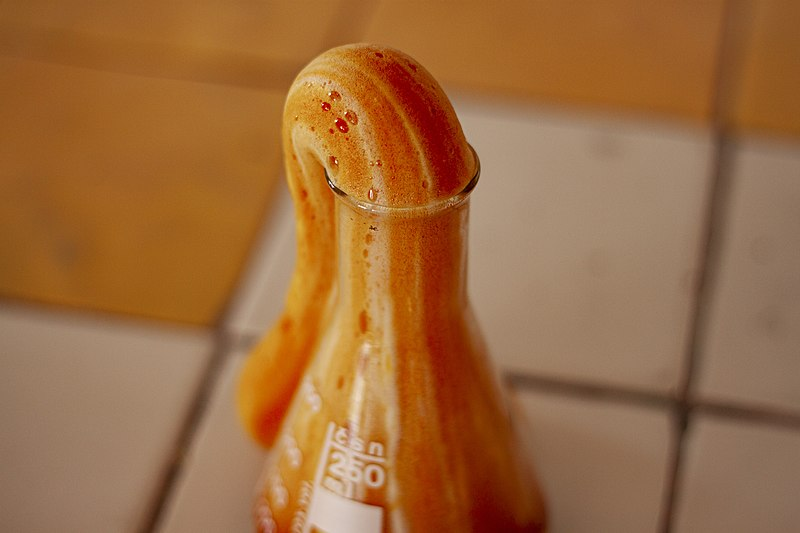 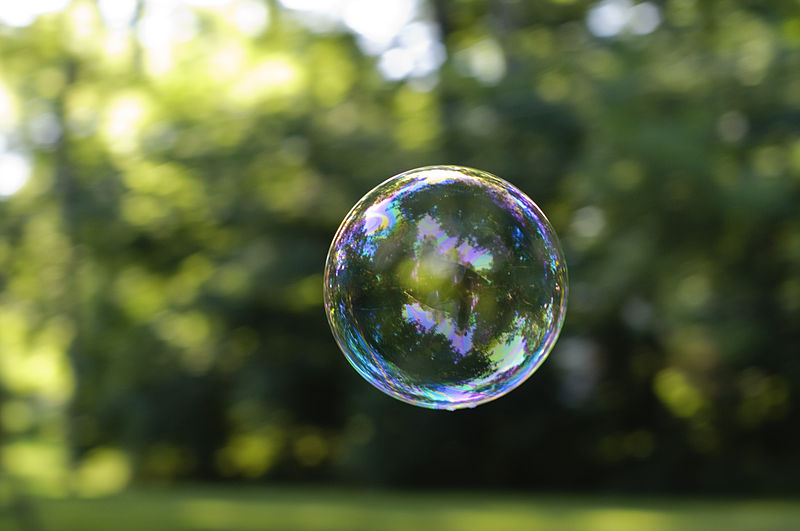 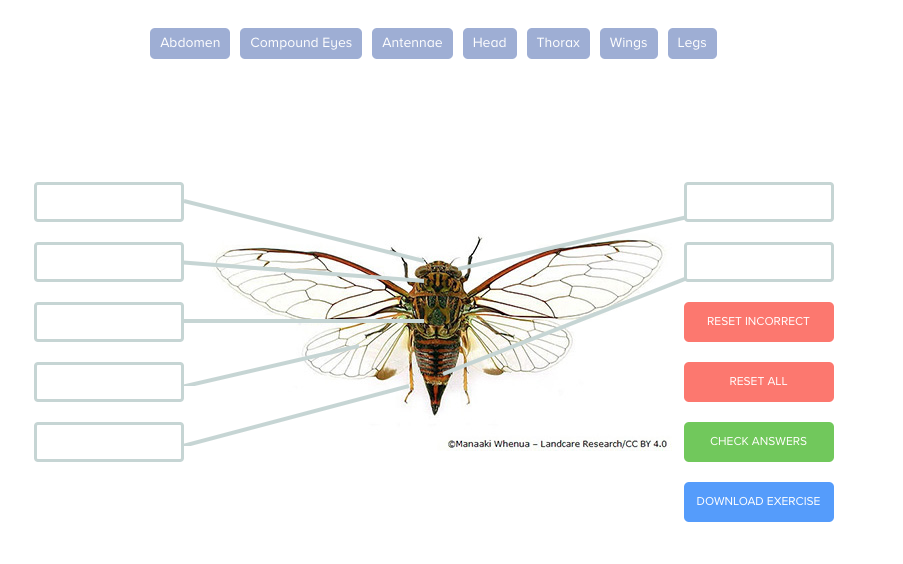 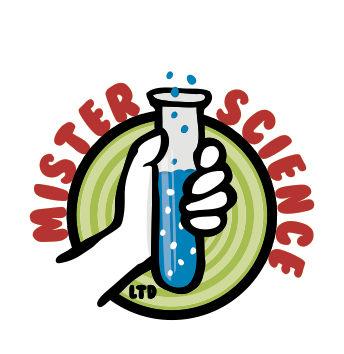 © Copyright. Science Learning Hub – Pokapū Akoranga Pūtaiao The University of Waikato Te Whare Wananga o Waikato.
All Rights Reserved | www.sciencelearn.org.nz. All images are copyrighted. For further information, please refer to enquiries@sciencelearn.org.nz
[Speaker Notes: Image links in following slides]
Dry Ice
Changing states of matter
Solid, liquid, gas
Delivered from BOC Gas
DANGER!!
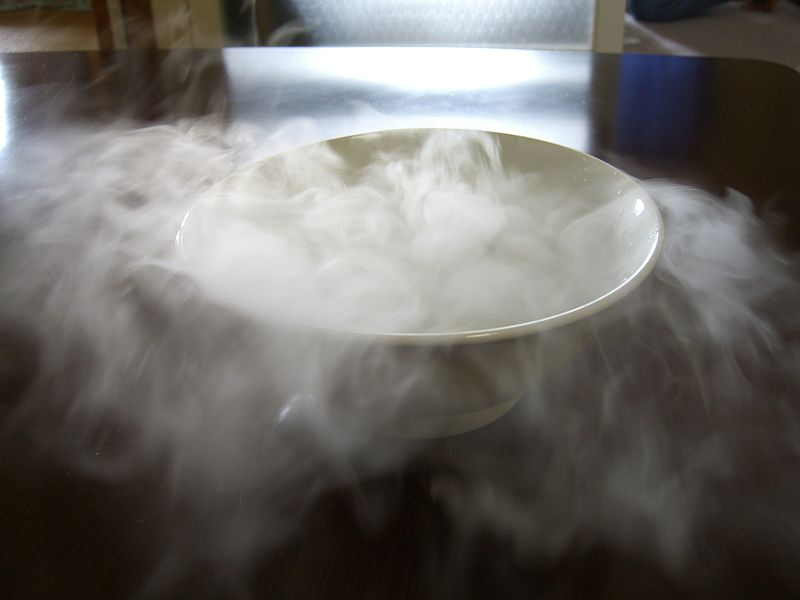 Sarathtly
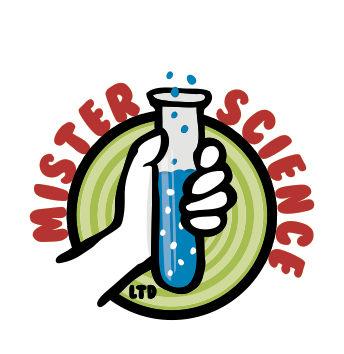 © Copyright. Science Learning Hub – Pokapū Akoranga Pūtaiao The University of Waikato Te Whare Wananga o Waikato.
All Rights Reserved | www.sciencelearn.org.nz. All images are copyrighted. For further information, please refer to enquiries@sciencelearn.org.nz
[Speaker Notes: Link to CC replacement image: https://commons.wikimedia.org/wiki/File:DryIceSublimation.JPG]
Slimes
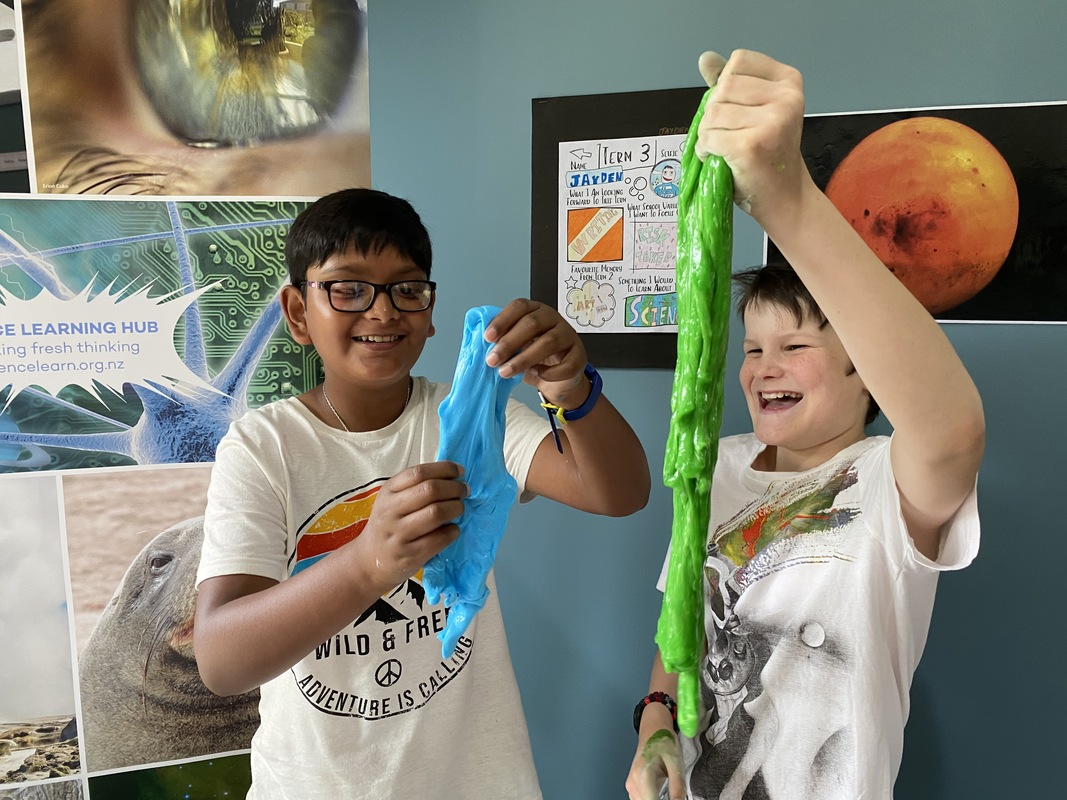 PVA
Guar gum
Borax
Messy!
©  The University of Waikato Te Whare Wānanga o Waikato
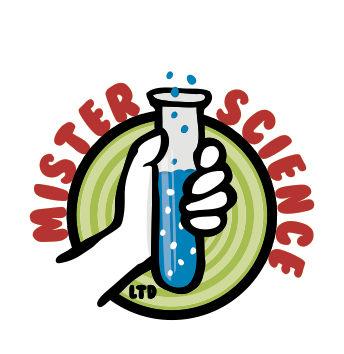 © Copyright. Science Learning Hub – Pokapū Akoranga Pūtaiao The University of Waikato Te Whare Wananga o Waikato.
All Rights Reserved | www.sciencelearn.org.nz. All images are copyrighted. For further information, please refer to enquiries@sciencelearn.org.nz
[Speaker Notes: https://www.sciencelearn.org.nz/images/4834-hands-on-science]
Straw rockets
Paper straws
Playdough
Targets
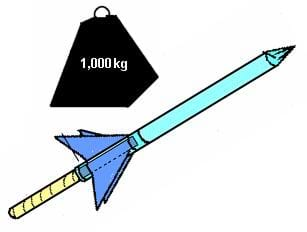 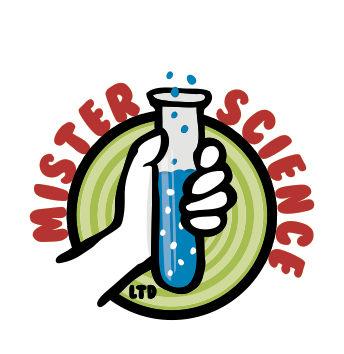 © Copyright. Science Learning Hub – Pokapū Akoranga Pūtaiao The University of Waikato Te Whare Wananga o Waikato.
All Rights Reserved | www.sciencelearn.org.nz. All images are copyrighted. For further information, please refer to enquiries@sciencelearn.org.nz
[Speaker Notes: https://www.teachengineering.org/policies/termsofuse 
https://www.teachengineering.org/activities/view/cub_rockets_lesson03_activity2]
Elephant’s toothpaste
Hydrogen peroxide
Yeast
DANGER!
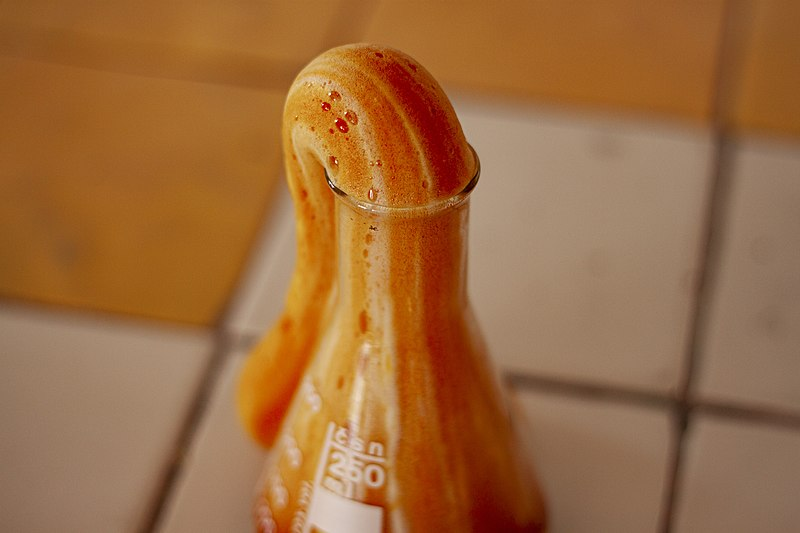 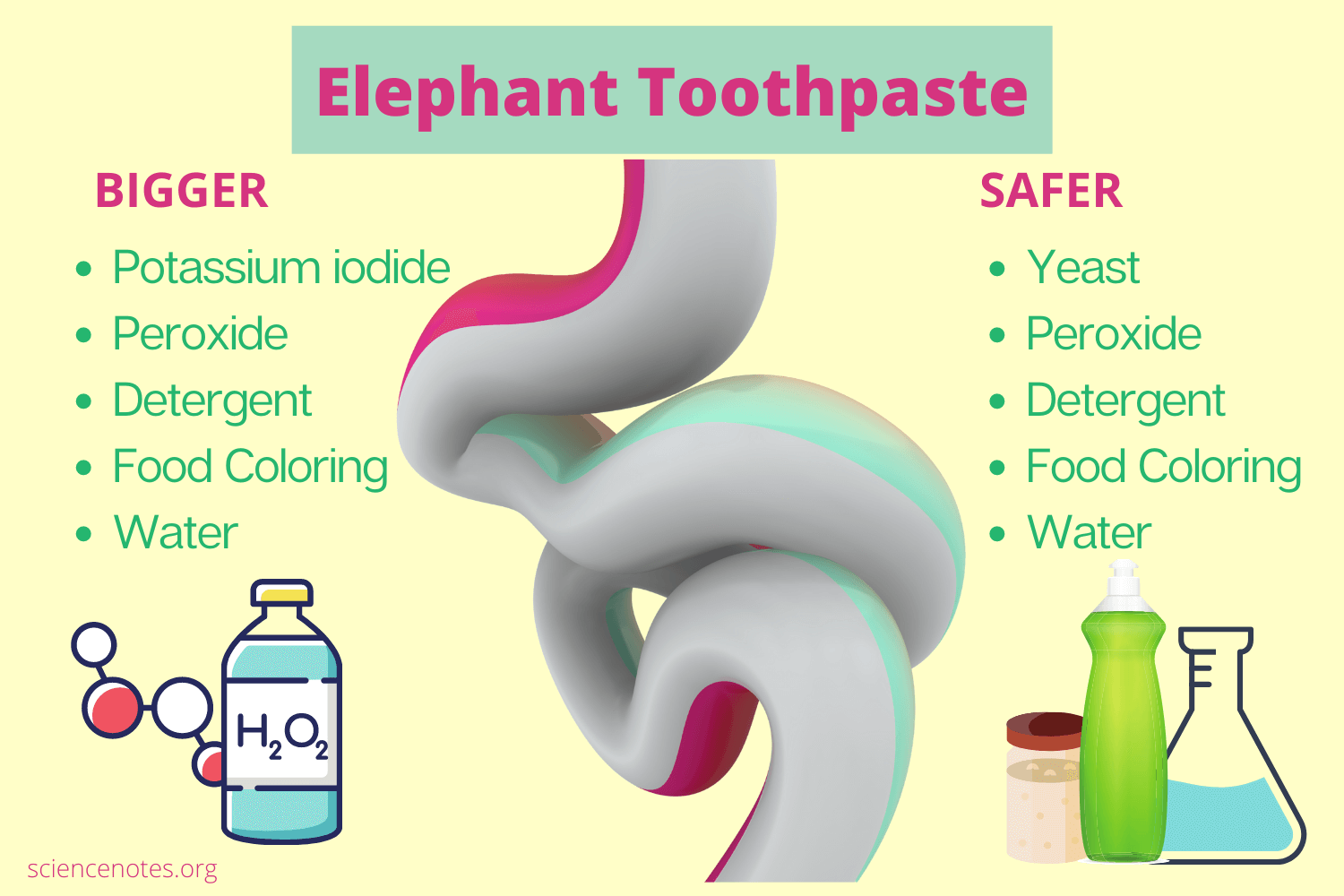 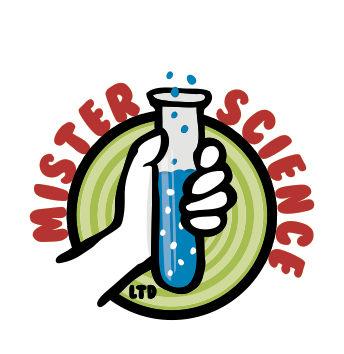 © Copyright. Science Learning Hub – Pokapū Akoranga Pūtaiao The University of Waikato Te Whare Wananga o Waikato.
All Rights Reserved | www.sciencelearn.org.nz. All images are copyrighted. For further information, please refer to enquiries@sciencelearn.org.nz
[Speaker Notes: https://commons.wikimedia.org/wiki/File:Химический_опыт_МНОГО_ПЕНЫ_ИЗ_НИЧЕГО_part_VIII.jpg 
https://sciencenotes.org/elephant-toothpaste-two-ways-to-make-it/]
Bubbles
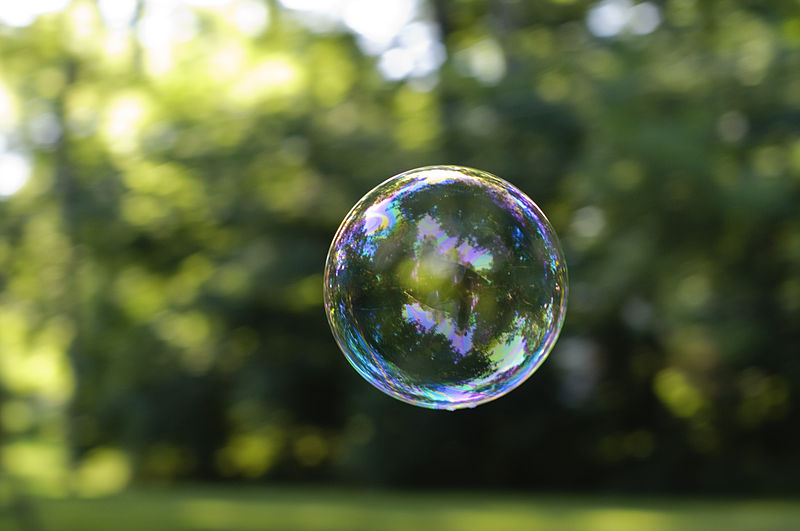 Floating
Bouncing
Table
Diameter
Monster
Fire
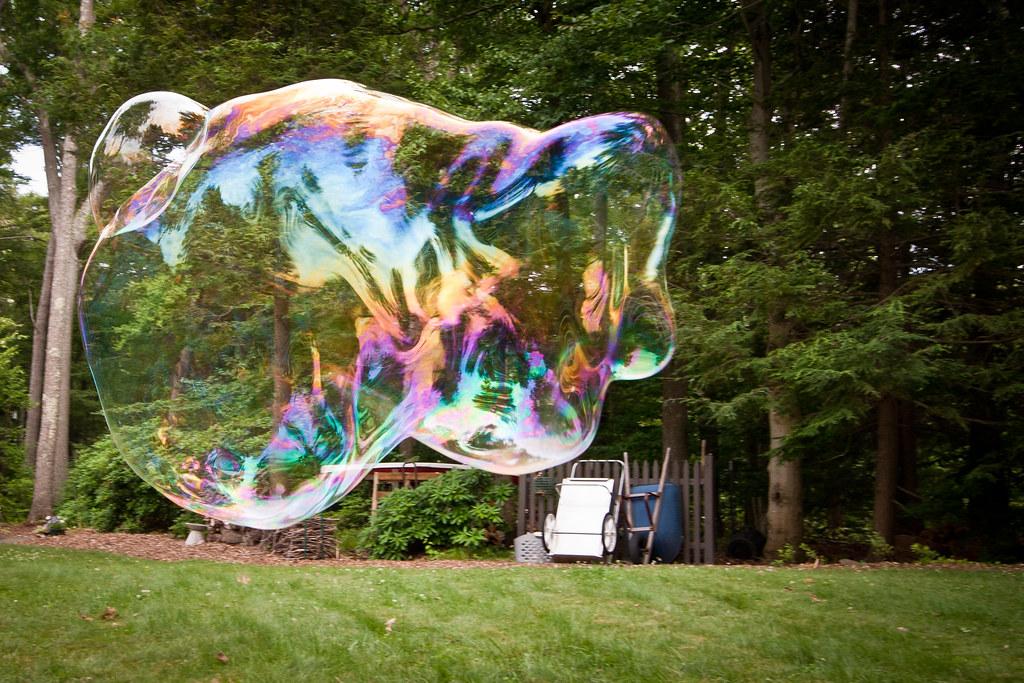 Serge Melki, CC-BY-2.0,
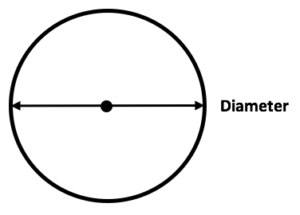 Andrew Malone, CC-BY-2.0,
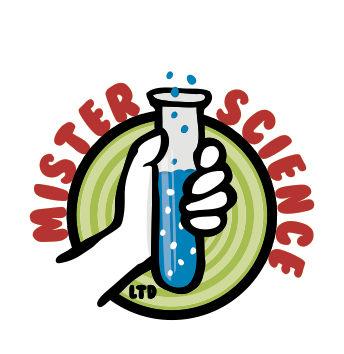 © Copyright. Science Learning Hub – Pokapū Akoranga Pūtaiao The University of Waikato Te Whare Wananga o Waikato.
All Rights Reserved | www.sciencelearn.org.nz. All images are copyrighted. For further information, please refer to enquiries@sciencelearn.org.nz
[Speaker Notes: https://commons.wikimedia.org/wiki/File:First_Time_Bubble_(4718544475).jpg 
https://www.flickr.com/photos/andrewmalone/5175463609 
Booth CC BY 2.0]
Insect v spider
Catch and release
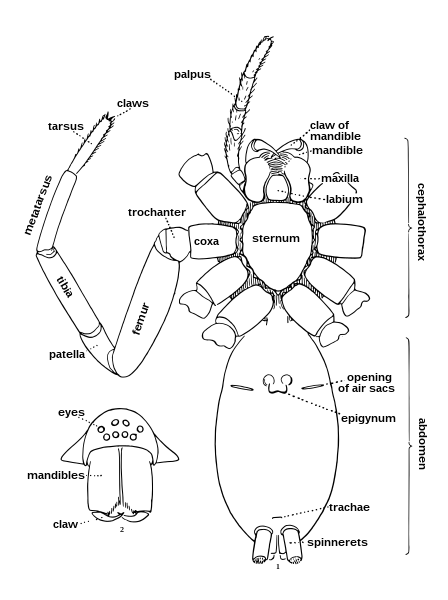 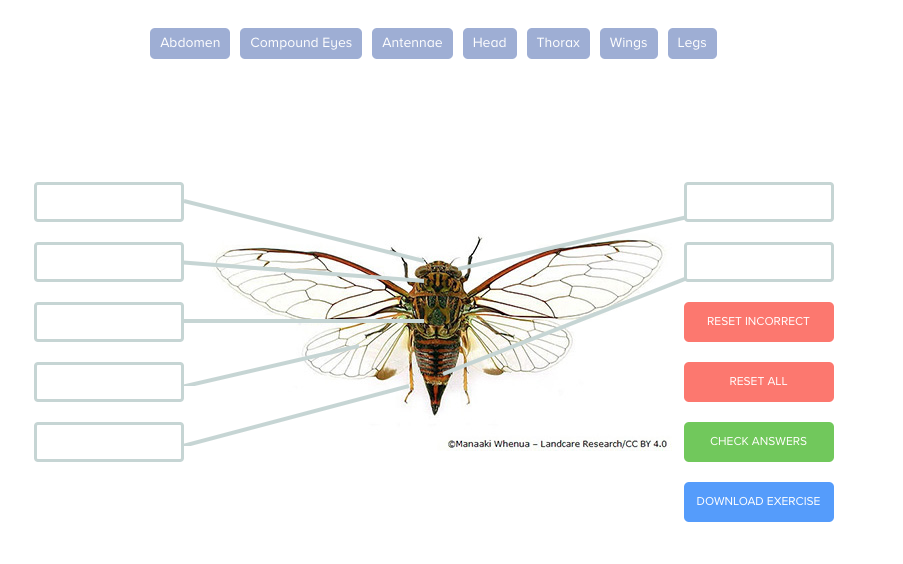 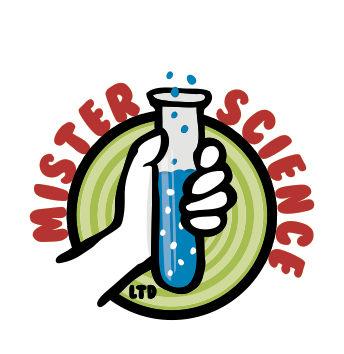 © Copyright. Science Learning Hub – Pokapū Akoranga Pūtaiao The University of Waikato Te Whare Wananga o Waikato.
All Rights Reserved | www.sciencelearn.org.nz. All images are copyrighted. For further information, please refer to enquiries@sciencelearn.org.nz
[Speaker Notes: https://www.sciencelearn.org.nz/labelling_interactives/9-label-the-cicada
https://commons.wikimedia.org/wiki/File:Spider_external_anatomy.svg (Public domain)]
Thanks – want to keep in touch?
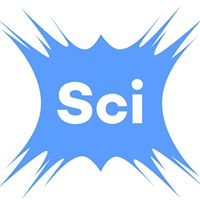 Email us on enquiries@sciencelearn.org.nz 

https://twitter.com/NZScienceLearn

www.facebook.com/nzsciencelearn
 
https://nz.pinterest.com/nzsciencelearn

www.instagram.com/sciencelearninghubnz
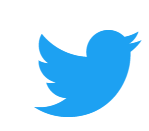 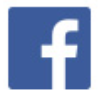 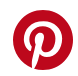 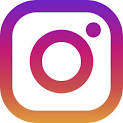 Join us in our discussion channel on Slack (http://slh-talk.slack.com).  
(Any problems accessing Slack, please contact us via our enquiries email, enquiries@sciencelearn.org.nz.)
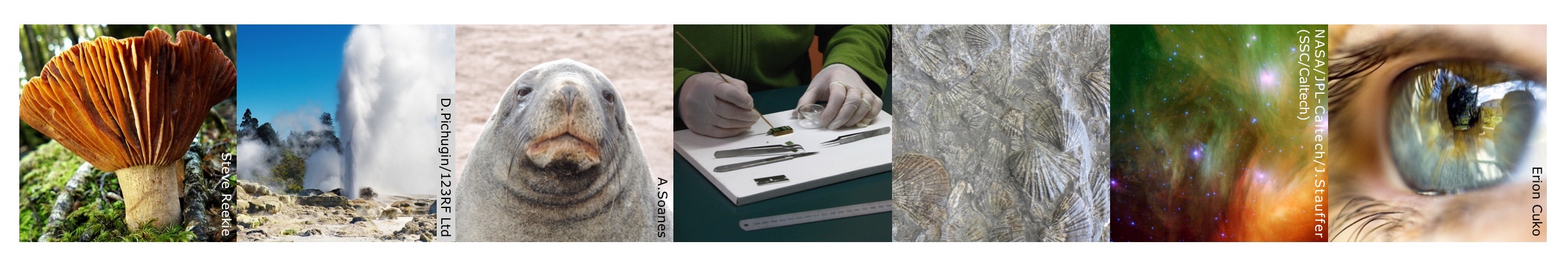